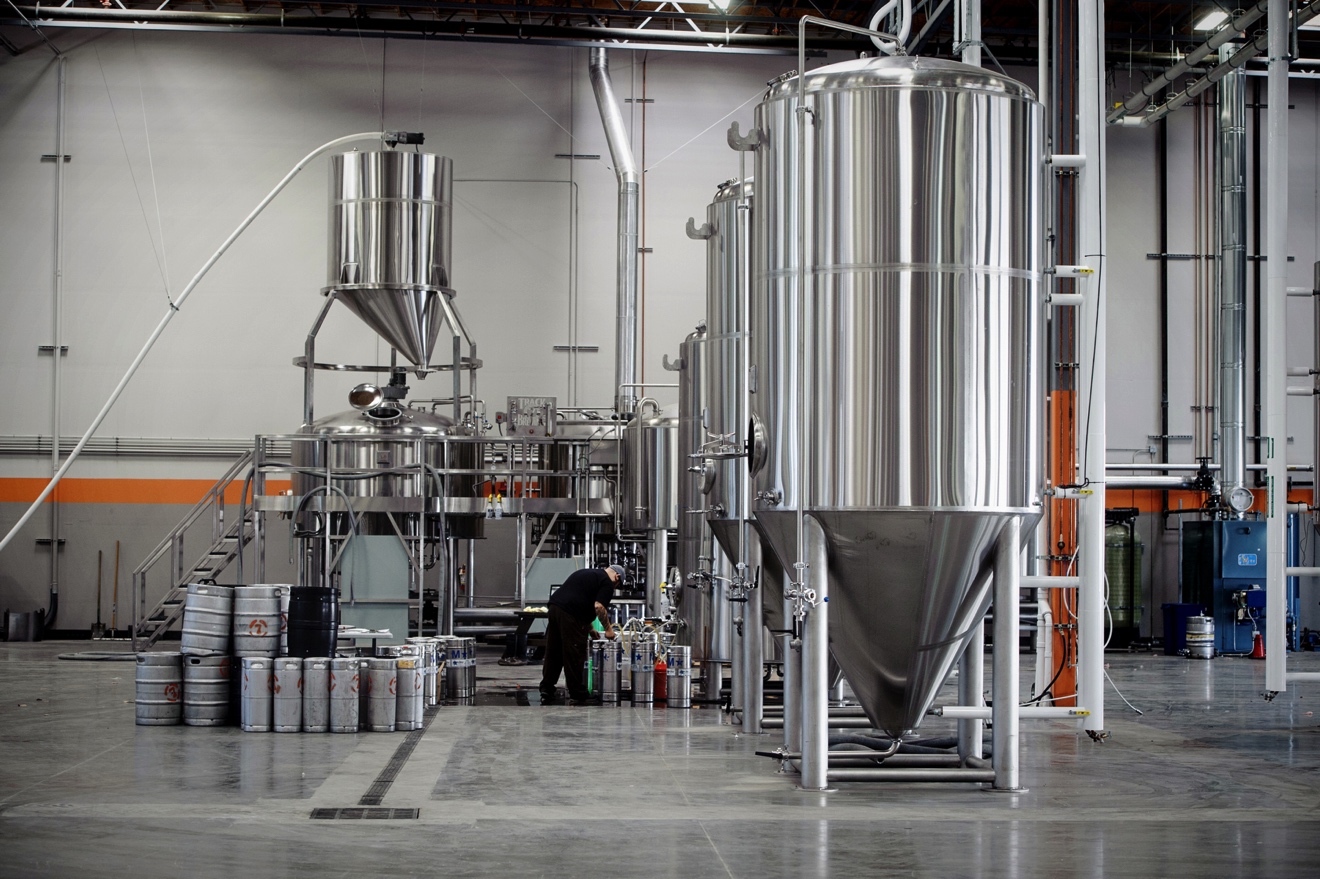 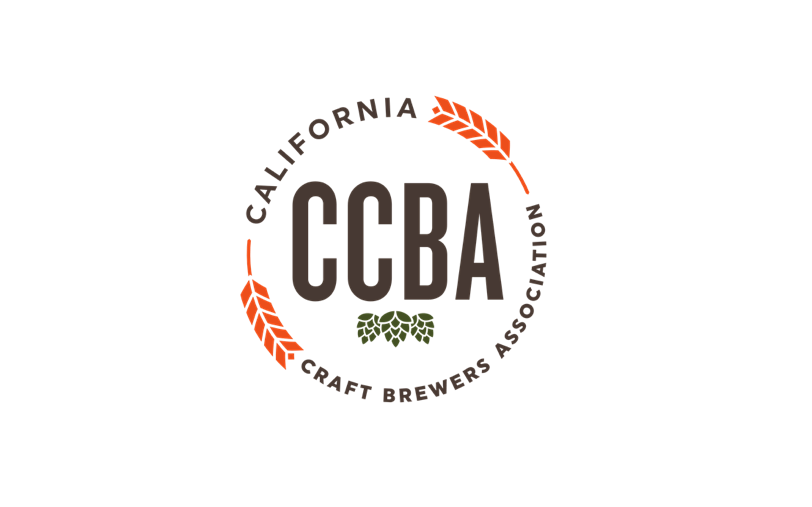 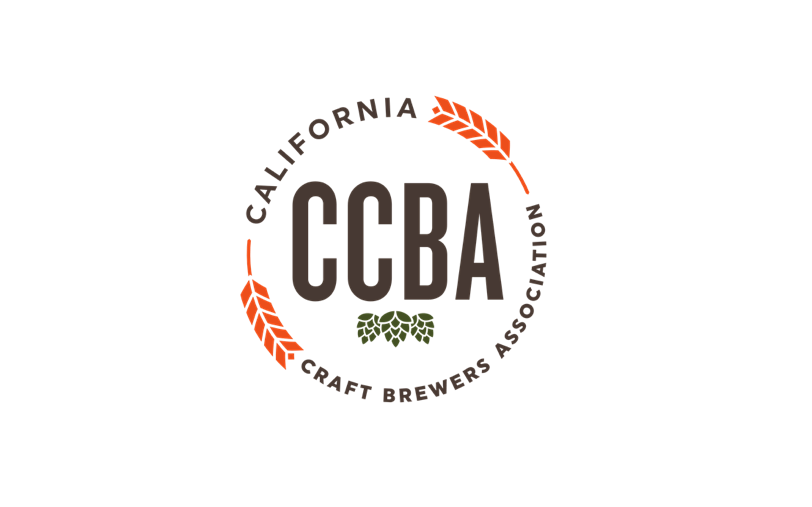 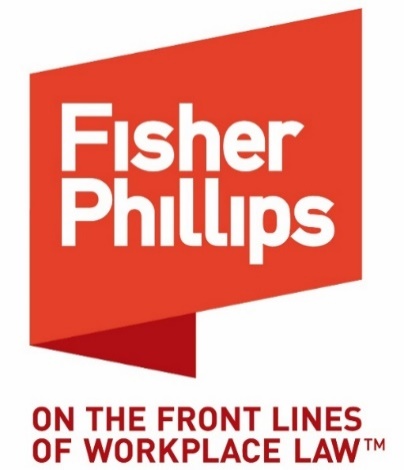 5-Step Plan To Avoid Harassment & Discrimination Claims
Amy L. Lessa, Esq.
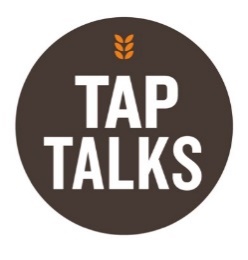 California Craft Brewers Association | www.CaliforniaCraftBeer.com
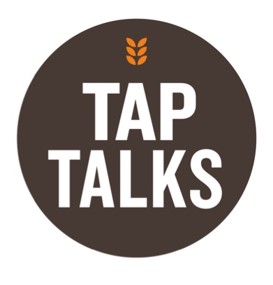 Today’s Agenda:
 Why Do This? Top Ten Reasons
 Getting On The Same Page – 
     Legal Definitions of:
Protected Class
Discrimination
Harassment
Retaliation
3. Five-Step Plan To Avoid Claims
4. What Next?
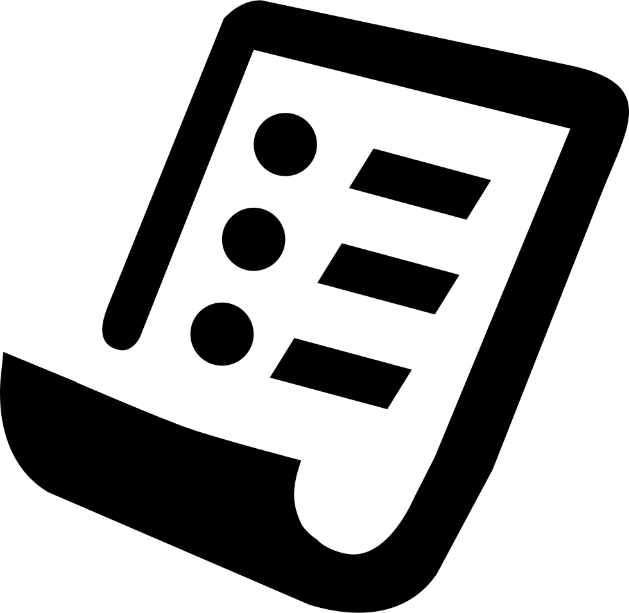 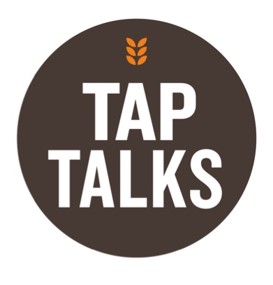 TOP TEN REASONS YOU SHOULD CARE ABOUT THIS PRESENTATION
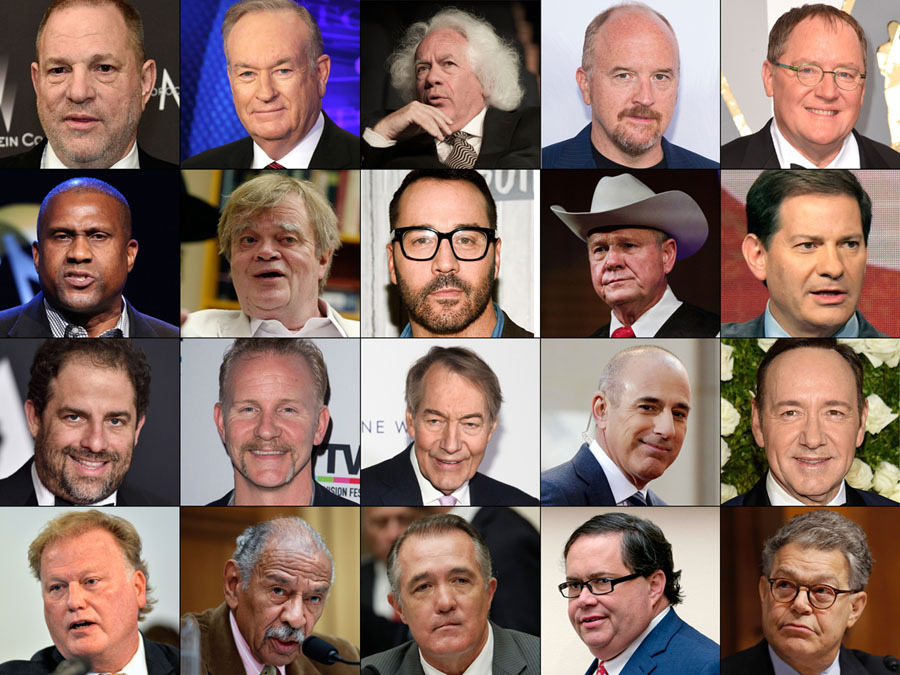 1. #MeToo movement isn’t slowing down
2018 – The Year of the #MeToo Movement and the “Weinstein Effect”
CA employers should expect an increase in the number of sexual harassment complaints and claims.
And an increase in the amount of money it takes to settle claims.
Over two dozen bills were introduced in the Legislature in 2018!
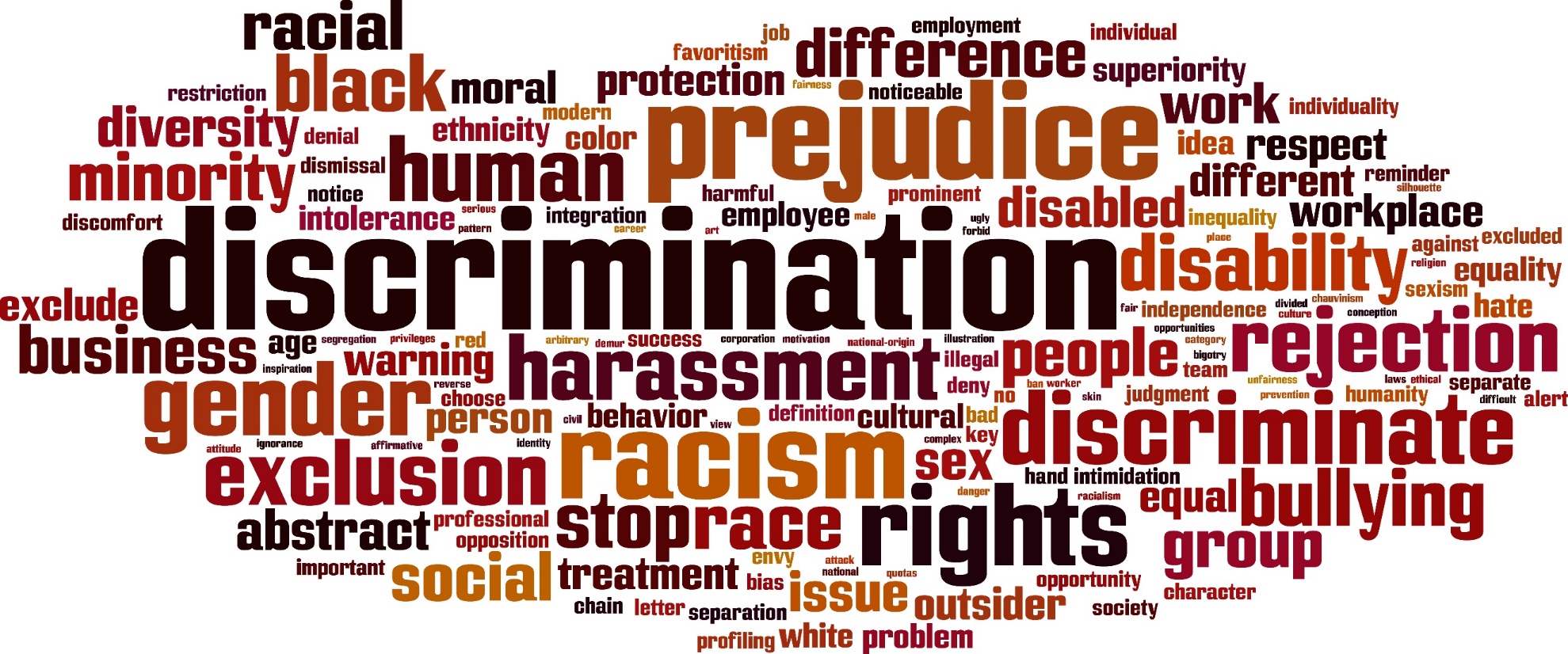 2. Can’t ignore other possible claims
Claims are costly, time-consuming, humiliating, and stressful for all involved
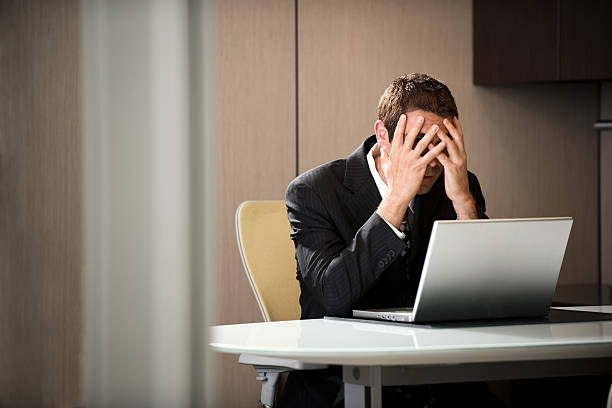 4.	They hurt the reputation of those 	involved and the organization
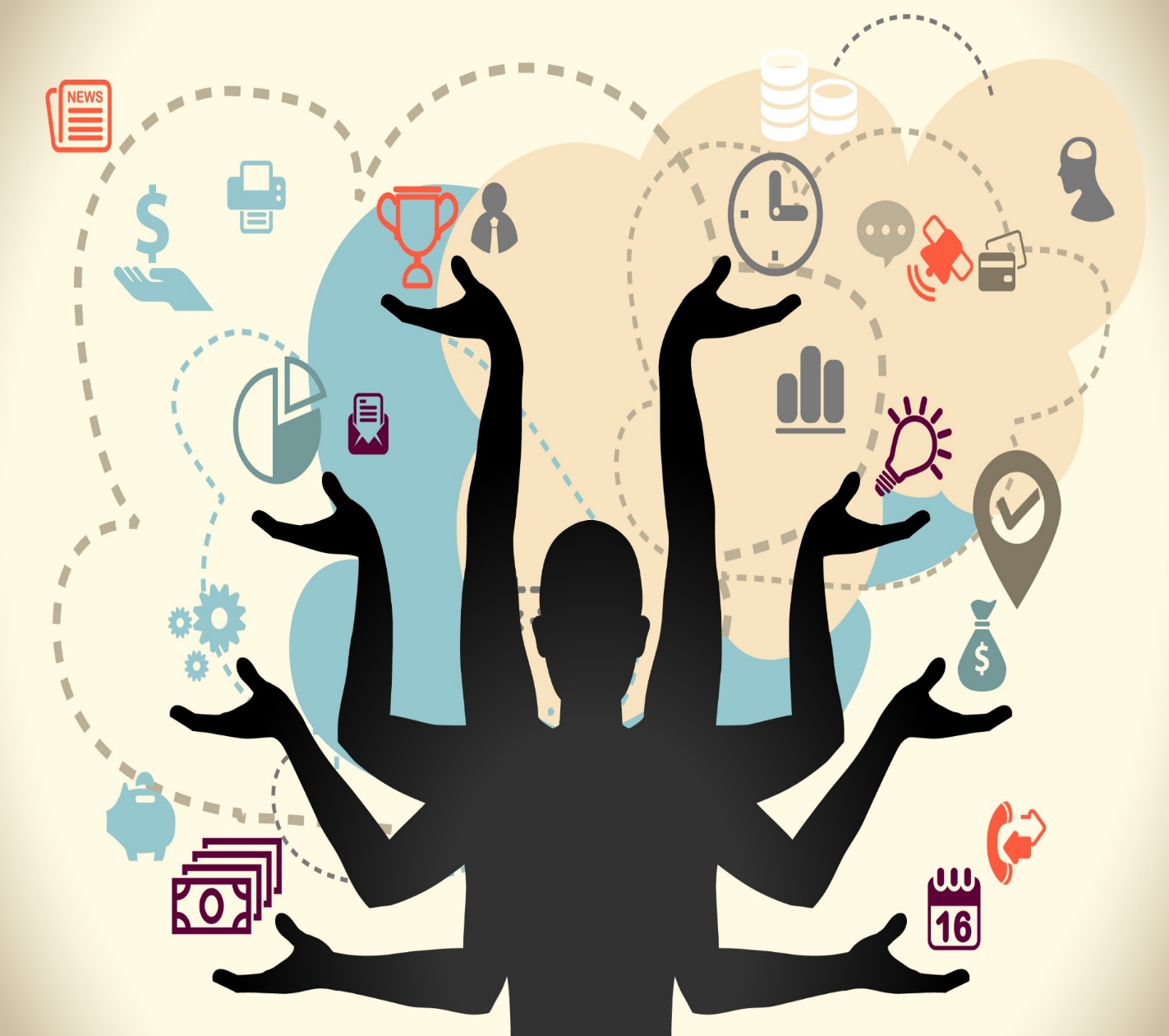 5.
Professionalism                    leads to higher productivity
6. 
Maintaining high morale means lower turnover
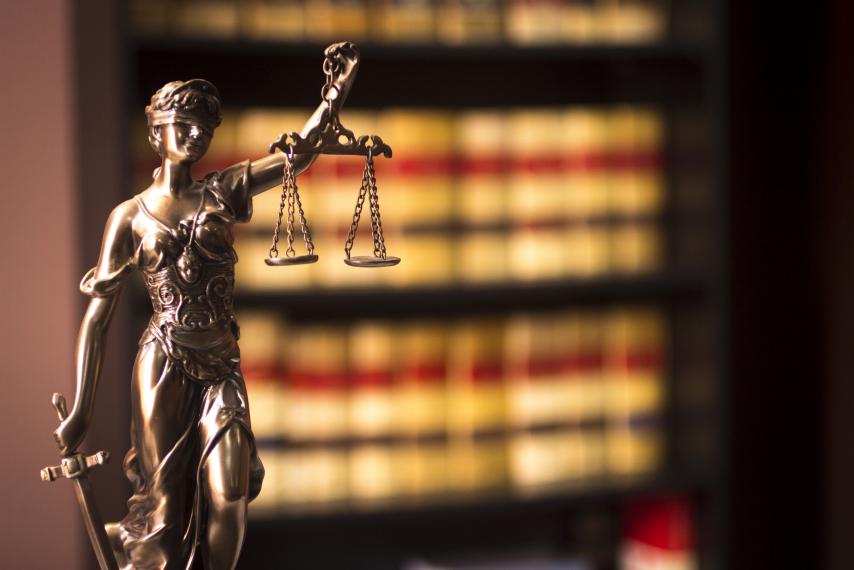 7. You can no longer deduct the cost of sexual harassment settlements if they involve a confidentiality or non-disclosure agreement
8. Non-disclosure agreements and confidentiality provisions are now prohibited for sexual harassment claims in CA
SB 820 – Stand Together Against Non-Disclosure (STAND) Act
#MeToo movement has focused on non-disclosure agreements or “secret settlements” involving sexual harassment claims.
Critics contend these clauses keep claims secret and allow perpetrators to continue harassing victims.
SB 820 – Stand Together Against Non-Disclosure (STAND) Act
Prohibits confidentiality or non-disclosure clauses in any settlement agreements involving:
Sexual harassment
Sexual assault
Workplace discrimination based on sex, or failure to prevent an act of such harassment or discrimination, or retaliation.
Applies to more than just “sexual harassment” claims – covers any “workplace discrimination based on sex.”
SB 820 – Stand Together Against Non-Disclosure (STAND) Act
Plaintiff can still ask for confidentiality:
Confidentiality clause that shields identity of claimant (or facts that would reveal identify) may be included at the request of the plaintiff.
Don’t Show Me The Money:
Does not prohibit a provision that precludes the disclosure of the amount paid in settlement of a claim.
Applies to agreements entered into on or after January 1, 2019.
SB 820 – Stand Together Against Non-Disclosure (STAND) Act
Does not cover “pre-litigation” settlement agreements:
Law applies to covered claims “filed in a civil action or a complaint filed in an administrative action.”
But appears to not apply to settlements reached in the “pre-litigation” phase – such as where a demand letter has been sent but no civil action or administrative claim filed yet.
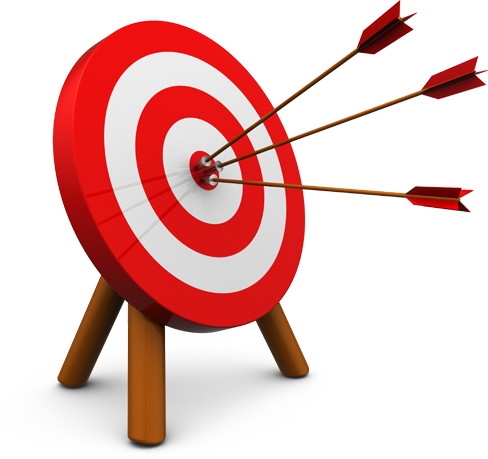 9. You could be named in a lawsuit, held liable under the law, and/or be held accountable under company policy
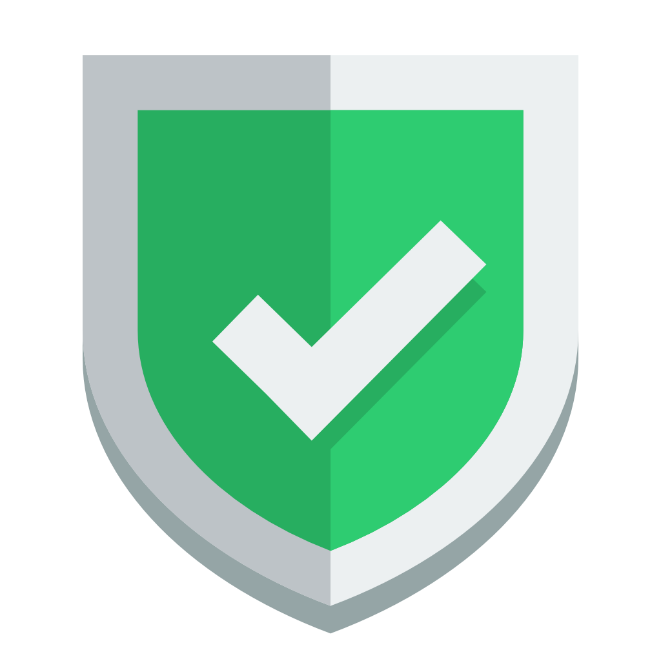 10. Taking the recommended steps  we suggest will offer your organization a legal defense
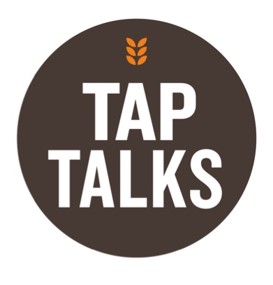 LEGAL DEFINITIONS YOU NEED TO KNOW ABOUT
> protected class
> discrimination
> harassment
> retaliation
“protected class”
Groups protected from harassment or discrimination
Categories that you can’t take into account when making hiring decisions or you will commit discrimination
If offensive behavior is targeted at an employee because of a protected class, it becomes harassment
What are the protected classes?
STATE/LOCAL LAW adds others such as…
FEDERAL LAW includes…
Race
Color
Religion
National origin
Gender/sex (includes pregnancy)
Age (if 40 or above)
Disability (mental/physical)  
Veteran status
Family leave
Sexual orientation
Gender identity/transgender status
Marital status
Age 
Genetic information
Citizenship status
Injured workers
Domestic violence leave
Crime victims
Expunged juvenile records
Lawful off-duty activities
Etc.
“discrimination”
Making an employment decision based on an employee or applicant’s protected status
Training
Benefits
Resources
Other terms and conditions…
Hiring
Firing
Compensation
Assignments
Transfers
Promotion
Demotion
Layoff
Evaluations
Discipline
So what can you take into consideration?
Merit system
Quantity/Quality
Training
Geographic location
Etc.
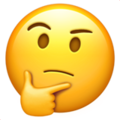 Skills
Experience
Performance
Education
Seniority
“harassment”
Offensive, intimidating, or hostile behavior related to any of the protected characteristics
Unreasonably interferes with work performance
Objectively offensive behavior (to a reasonable person) that subjectively offends the victim (offensive to that specific employee)
Harassment can come in many forms…
QUID PRO QUO BEHAVIOR
“this for that”
Offer of job benefit in exchange for sexual favors
Threat of job detriment if victim does not go along with request
Harassment can come in many forms…
Hostile Work Environment
Unwelcome behavior;
Offensive to the reasonable man or woman;
Severe or pervasive; and
Alters working conditions to create an abusive working environment.
Harassment can come in many forms…
Hostile Work Environment
Verbal Behavior
Physical Behavior
Visual Behavior
“retaliation”
Adverse employment action
Taken against an employee who has made a complaint, opposed an unlawful practice, or participated in protected activity
With a motive connecting the two
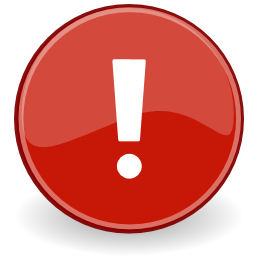 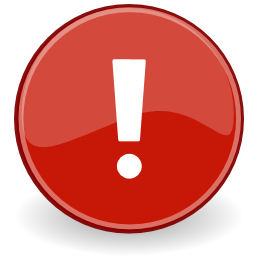 WARNING!!
You cannot allow your managers to treat workers in an unprofessional manner just because they aren’t motivated by protected class status or retaliatory intent (i.e., “bullying” conduct)
“Equal Opportunity Jerk” defense is not pleasant!
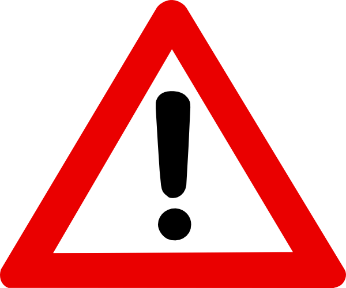 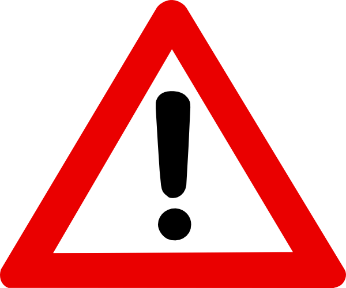 ATTENTION!!
Just because an employee’s conduct does not rise to the legal level of “harassment,” “discrimination,” or “retaliation” does not mean you cannot discipline them for unprofessional conduct
5-STEP PLAN TO AVOID CLAIMS
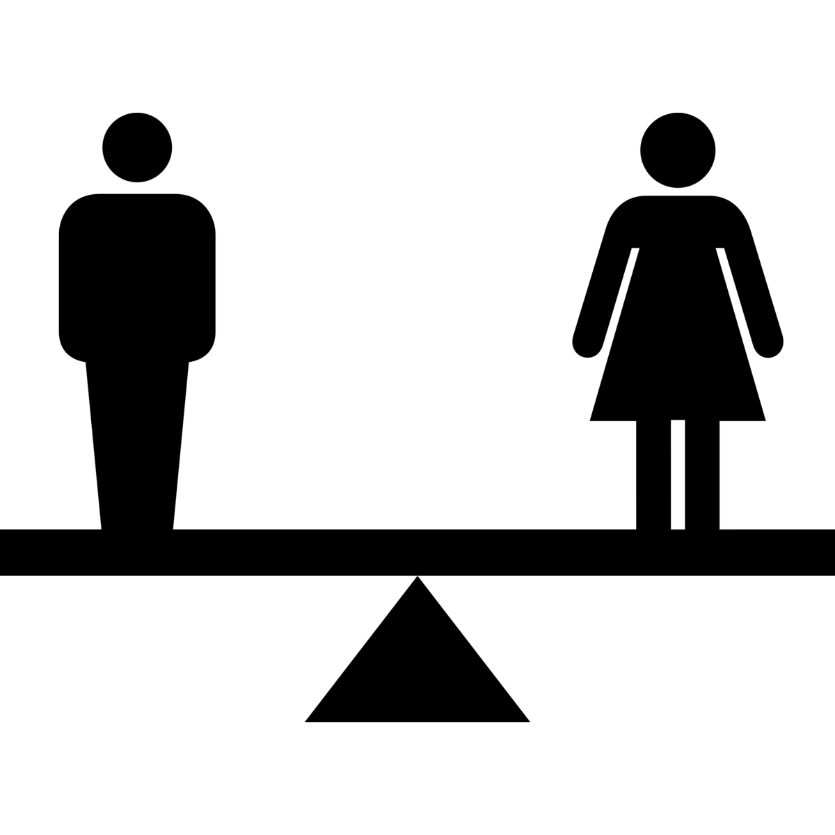 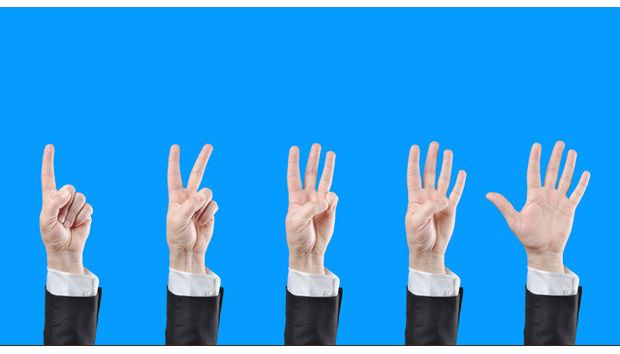 Enforcement
Training for managers
Prompt investigation
Up-to-date policies
Dissemination
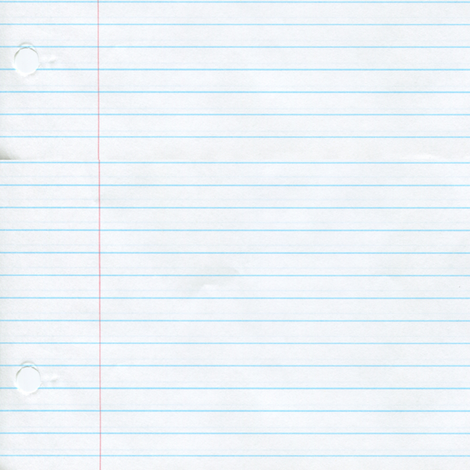 Step 1: Make sure your policies match modern standards
“Zero tolerance”
Include definitions of key terms
Include examples of unprofessional conduct
Reporting policy that encourages complaints
Include several avenues for complaints
Guarantee no retaliation
Step 2: Disseminate your policies in a thoughtful manner
Distributing it at time of hire is just the start
HR representative should describe policy at hire
Make it available online
Periodically provide standalone copies to all (preferably from high-ranking executive)
Receive and retain acknowledgements
Update policy on regular basis and 
      redistribute
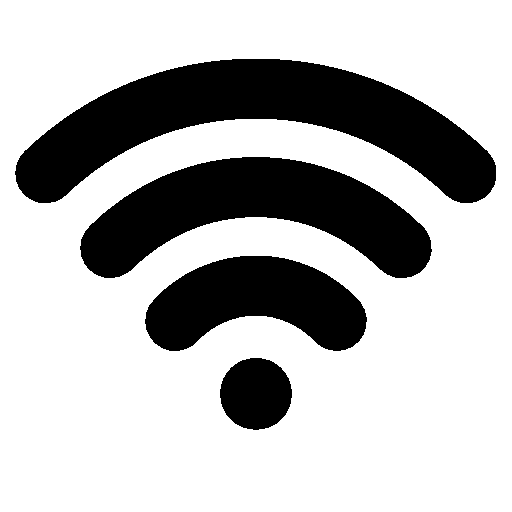 Step 3: Train your managers
Misconduct by managers could mean automatic liability
Strict liability
Managers shouldn’t ignore conduct they think is “welcomed” or “voluntary”
No room in your company to allow extra leeway to certain employees, whatever the reason
“that’s just Harvey being Harvey!”
“he likes to give hugs but he’s harmless”
Step 4: Promptly investigate any issues raised
Need to take immediate action
Delays could send the wrong signal, and could be exploited in a subsequent legal proceeding
HR representatives should take the lead
No cookie-cutter template, but here are some best practices…
Investigation Steps:

Try to obtain a written report from victim
All relevant witnesses should be interviewed
Obtain all evidence (emails, texts, documents, etc.) before concluding the investigation
Take detailed notes, and be prepared for them to be an exhibit to a lawsuit one day
Take reasonable steps to separate accused from victim
Don’t ignore older complaints that arise
Take appropriate corrective action
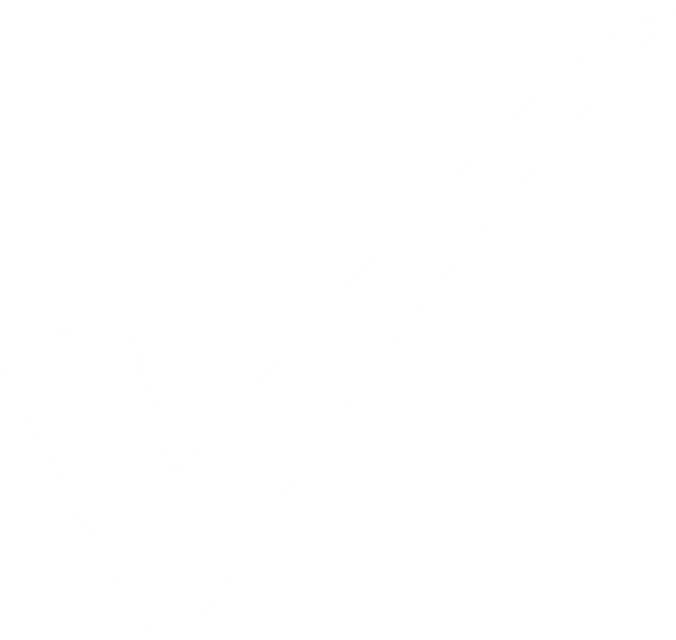 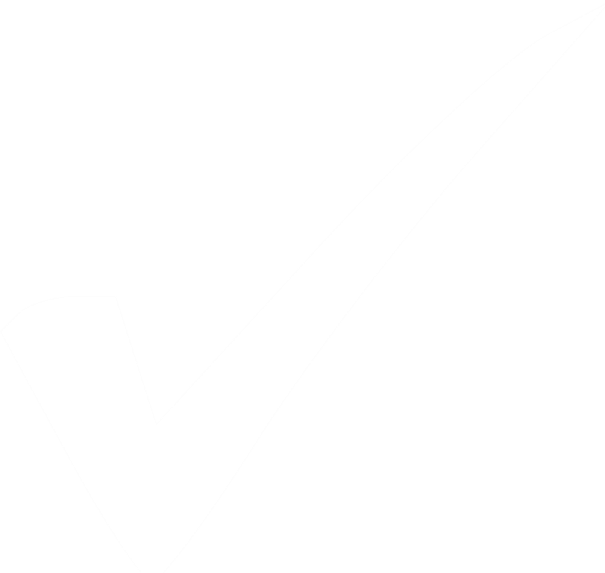 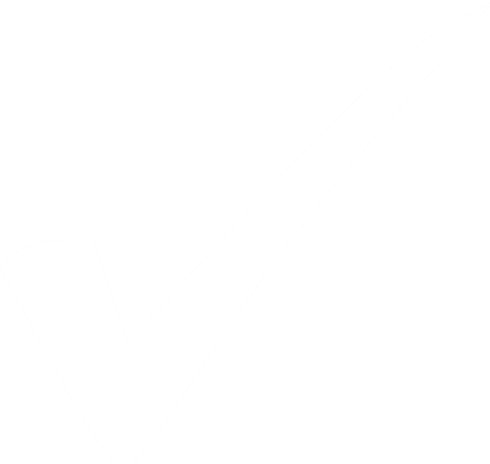 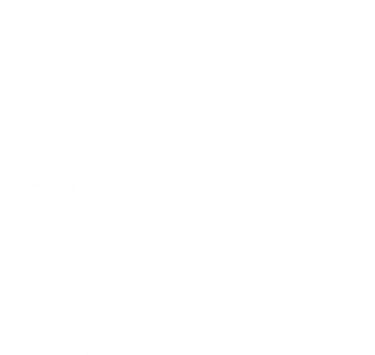 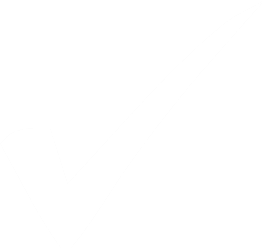 Step 5: Consistently enforce policy
Take action sufficient to ensure the behavior is not reasonably likely to occur again
Performance plan
Suspension
Demotion
Termination
Verbal warning
Written warning
Professionalism training
Do not go easy on high-performing or high-ranking employees
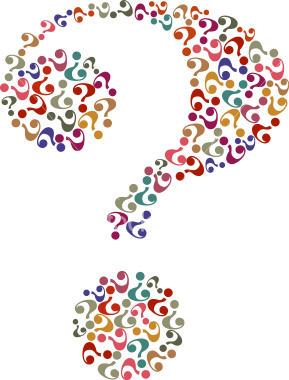 What Should I Do With All Of This Information?
What do I do with all of this?
The Obvious – You are Ready!

Discrimination Posting Requirements: state and federal posters.

Nondiscriminatory Hiring Practices

Fair complaint and investigation procedures, including protecting against retaliation

Unbiased personnel decisions/actions

Updated and fair policies that are applied uniformly – zero tolerance

Solid and compliant training

Equal pay, for equal work
What do I do with all of this?For Harassment, Discrimination, Retaliation
Key Tips from Weinstein:
Don’t hold high performers to a different standard and don’t allow your managers to either.
Act quick and be thorough. Delays send the wrong signal, and could be exploited in a legal proceeding.
Remember, no matter how far outside the scope of employment the behavior is, the company can still be liable.  Claims for failure to prevent are common.
Err on the side of caution.  The movement is not slowing down.  Companies and employees are hyper aware of behavior.
What else can you do?
And finally . . . Arbitration is more important than ever in light of the #MeToo climate
If you don’t have an arbitration agreement, consider implementing one
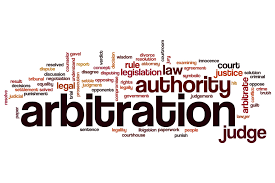 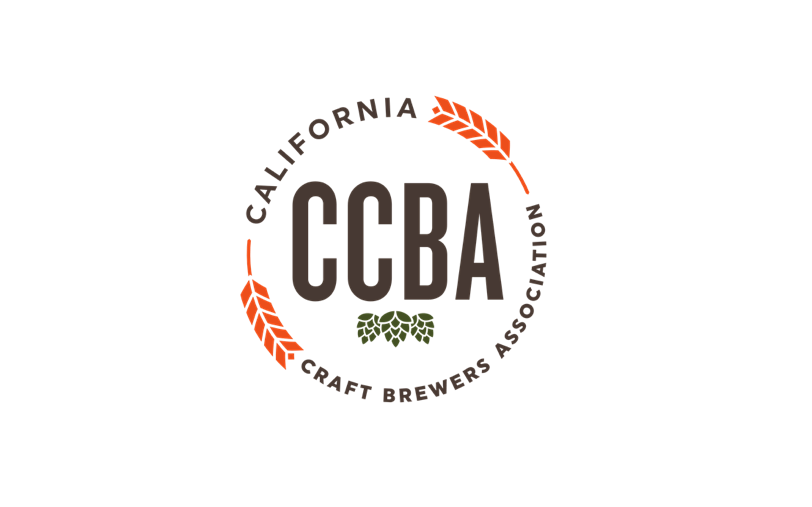 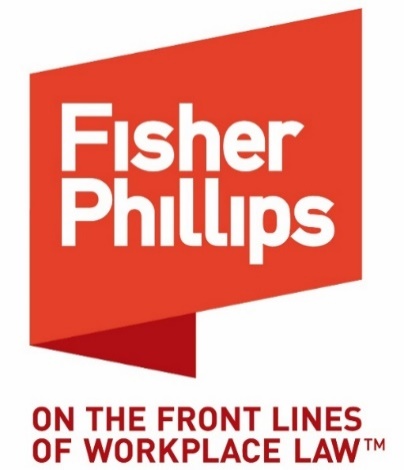 Thank you!
Additional questions? Email alessa@fisherphillips.com
Both the slides and a recording of this presentation available at www.CaliforniaCraftBeer.com
Please email feedback@californiacraftbeer.com with questions or comments
California Craft Brewers Association | www.CaliforniaCraftBeer.com